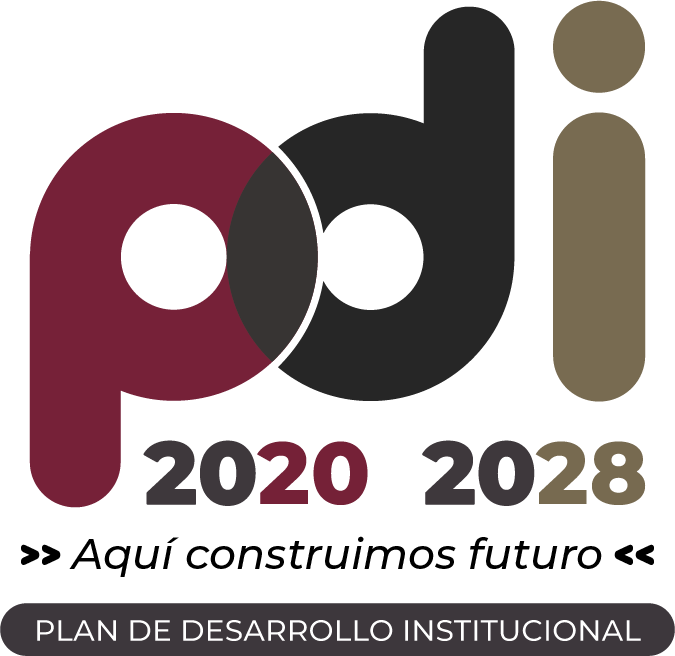 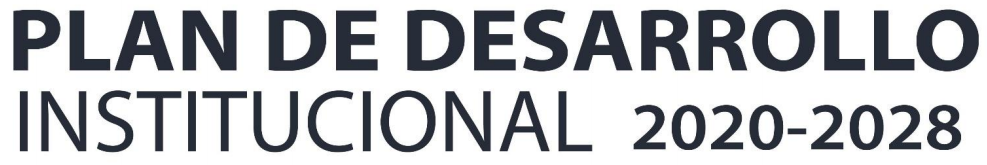 Proyecto
UTP como territorio de paz, convivencia, ciudadanía y democracia
23
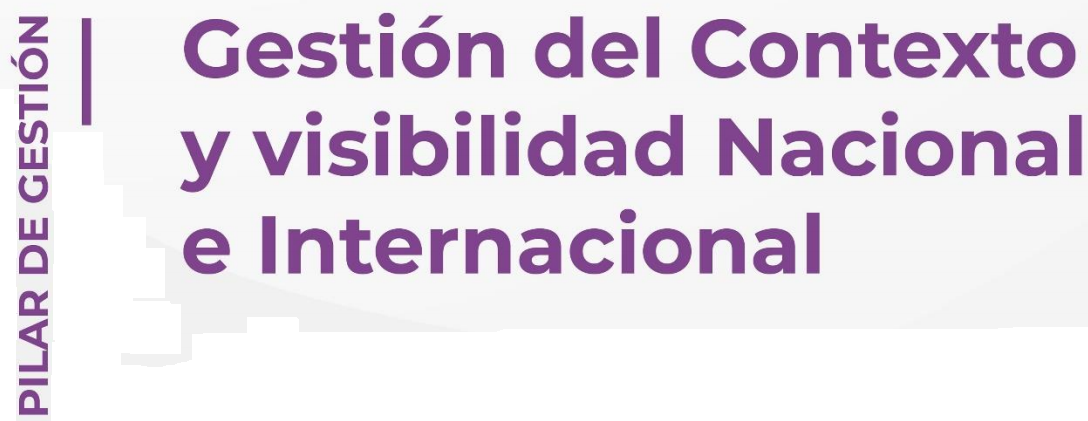 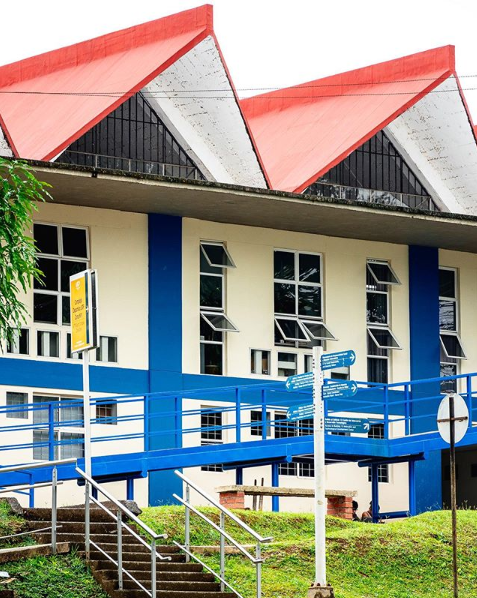 Nota: El portafolio de proyectos se construye de acuerdo con el horizonte de tiempo del período Rectoral (2020 -2023), por lo tanto, se proyectan las metas de los proyectos al año 2024 y una vez se cuente con el programa de gobierno 2024 - 2027 del Rector electo, se realizará el proceso de fortalecimiento del PDI y actualización/formulación de proyectos articulados al nuevo periodo Rectoral
Información general del proyecto
23. UTP como territorio de paz, convivencia, ciudadanía y democracia
Identificación del problema, necesidad u oportunidad
En el 2016 los rectores del Sistema Universitario Estatal suscriben el Decálogo de compromiso con la construcción de paz. En el compromiso 10: Las universidades como territorios de paz se plantea: Trabajaremos en el interior de los campus universitarios, para lograr que los estudiantes se movilicen y presenten sus demandas en forma pacífica. Igualmente, trazaremos los lineamientos del caso para que nuestras oficinas y programas académicos de comunicación integren en sus agendas de trabajo los temas propios de la construcción de la paz y hagan parte de las redes y mecanismos interinstitucionales sobre la materia.
 
Se considera, en fin, un compromiso fundamental ayudar a generar conciencia sobre la responsabilidad que cada miembro de la comunidad universitaria nacional tiene en la construcción de la paz. La paz se edifica en la vida cotidiana, en la familia, en las relaciones laborales, en los espacios ciudadanos. Ponemos al servicio de la reconciliación nacional la alta confianza que los colombianos depositan en sus universidades públicas, para avanzar en las tareas del postconflicto que reclaman grandes dosis de credibilidad. Estamos convencidos de que en un ambiente de reconciliación y de convivencia pacífica la labor misional de nuestras universidades será más fecunda, y realizaremos mayores y mejores contribuciones al desarrollo del país.
23. UTP como territorio de paz, convivencia, ciudadanía y democracia
Identificación del problema, necesidad u oportunidad
23. UTP como territorio de paz, convivencia, ciudadanía y democracia
Descripción del proyecto
En este proyecto se proponen varios procesos internos que permitan el ejercicio de espacios de diálogo y concertación, así como la generación de acciones colectivas de incidencia interna y en las zonas más afectadas por el conflicto armado. De igual forma se busca el levantamiento de información de los ejercicios académicos y de incidencia en temas de paz que se adelantan al interior de la Universidad.
23. UTP como territorio de paz, convivencia, ciudadanía y democracia
General
Objetivos del proyecto
Consolidar la UTP como territorio de paz, convivencia, ciudadanía y democracia.
Específicos
Generar procesos para el fortalecimiento del voluntariado de paz y la presencia en las zonas más afectadas por el conflicto armado.

Propiciar procesos para la convivencia, la construcción de ciudadanía y democracia
23. UTP como territorio de paz, convivencia, ciudadanía y democracia
Planes operativos
23. UTP como territorio de paz, convivencia, ciudadanía y democracia